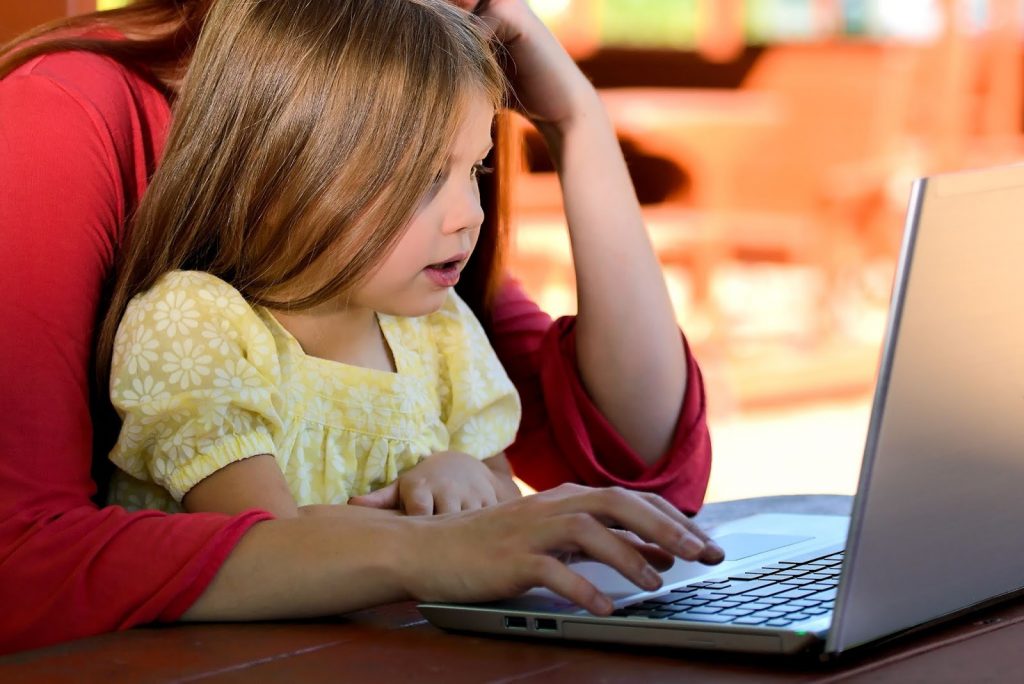 Σχεδίαση και Ανάπτυξη Εκπαιδευτικού Λογισμικού
Κ α λ ώ ς  Ο ρ ί σ α τ ε …
3η Ενότητα 
Δρ. Νικόλαος Πέλλας
Εκπαιδευτικό Λογισμικό
Το εκπαιδευτικό λογισμικό θεωρείται ότι εμπεριέχει διδακτικούς στόχους, ολοκληρωμένα σενάρια, αλληγορίες με παιδαγωγική σημασία και κυρίως επιφέρει συγκεκριμένα διδακτικά και μαθησιακά αποτελέσματα (Μικρόπουλος, 2009). 
Το εκπαιδευτικό λογισμικό από τεχνική άποψη εξετάζεται ως προς την ποιότητα του περιβάλλοντος διεπαφής, την εργονομία, το είδος της αλληλεπίδρασης που επιτρέπει με τον χρήστη, τα χρησιμοποιούμενα μέσα (εικόνα, ήχος κλπ.) και την αισθητική του. Συνήθως ως εκπαιδευτικό λογισμικό θεωρούνται και τα πακέτα εφαρμογών επιμορφωτικού, εγκυκλοπαιδικού και ψυχαγωγικού τύπου.


ΜΙΚΡΟΠΟΥΛΟΣ Α.Τ. (2009). ΕΚΠΑΙΔΕΥΤΙΚΟ ΛΟΓΙΣΜΙΚΟ. ΘΕΜΑΤΑ ΣΧΕΔΙΑΣΗΣ ΚΑΙ ΑΞΙΟΛΟΓΗΣΗΣ ΛΟΓΙΣΜΙΚΟΥ ΥΠΕΡΜΕΣΩΝ. ΑΘΗΝΑ: ΠΟΛΙΤΕΙΑ
Βασικοί ορισμοί
Τι ορίζουμε ως πολυμέσα;
Πολυμέσα (Multimedia): είναι o οποιοσδήποτε συνδυασμός κειμένου, τέχνης, ήχου, κινούμενων σχεδίων, βίντεο και διανέμεται στον χρήστη από τον υπολογιστή ή άλλα ηλεκτρονικά ή ψηφιακά επεξεργασμένα μέσα
Διαδραστικότητα ή Αλληλεπίδραση(Interactivity): Με τον όρο διαδραστικότητα εννοείτε η ουτοπία διαλόγου του χρήστη με τον υπολογιστή. Είναι η μη γραμμική οργάνωση των πολυμέσων που δίνει πολλούς τρόπους για την εξεύρεση της πληροφορίας. Δίνετε λοιπόν η δυνατότητα του ελέγχου της ροής μιας εφαρμογής με την ενεργή παρέμβαση στην εξέλιξη της, ορίζοντας την μορφή, τη σειρά καθώς και την ταχύτητα, με την οποία θα εμφανίζεται η πληροφορία. 
Μια εφαρμογή πολυμέσων προσφέρει αμφίδρομη επικοινωνία μεταξύ χρήστη και εφαρμογής, με την μορφή διαλόγου, και το χαρακτηριστικό αυτό ονομάζεται διαδραστικότητα (interactivity).
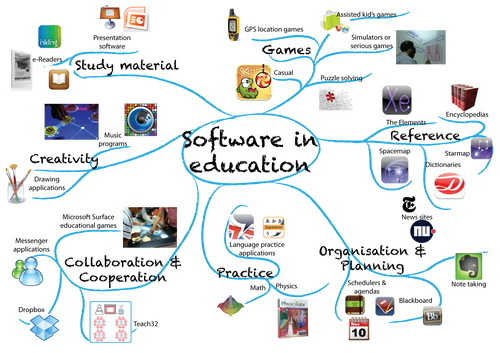 ΕΙΔΗ ΕΦΑΡΜΟΓΩΝ ΠΟΛΥΜΕΣΩΝ
Εφαρμογή Απλών Πολυμέσων (Multimedia): Γίνεται η χρήση των πολυμέσων για την προβολή της πληροφορίας, αλλά δεν είναι υπαρκτή κανενός είδους διαδραστικότητα ανάμεσα στον χρήστη και την εφαρμογή. Ο χρήστης, βρίσκεται απλά σε μια παθητική θέση παρακολούθησης της πληροφορίας, η οποία παρουσιάζεται με τρόπο γραμμικό (συνεχή). Ένα τέτοιο παράδειγμα αποτελεί η διαφήμιση.
Εφαρμογή Διαλογικών Πολυμέσων (Interactive Multimedia): Γίνεται η χρήση αλληλεπίδρασης (interaction) με τον χρήστη, όπου ο χρήστης μπορεί να κάνει την επιλογή μιας συγκεκριμένης διαδρομής όπου ο ίδιος επιθυμεί να διερευνήσει μη έχοντας όμως μια συνεχή ροή.
Εφαρμογή Υπερμέσων (Hypermedia): Έχει καθοριστικής σημασίας αλληλεπίδραση με τον χρήστη και μόνο αυτό που θα επιλέξει ο χρήστης θα είναι εκείνο που θα καθοδηγεί την εφαρμογή.
ΒΑΣΙΚΕΣ ΑΡΧΕΣ ΜΙΑΣ ΕΚΠΑΙΔΕΥΤΙΚΗΣ ΠΟΛΥΜΕΣΙΚΗΣ ΕΦΑΡΜΟΓΗΣ
Η εφαρμογή να περιέχει ερωτήσεις και γνώσεις σε ένα περιβάλλον παιχνιδιού.
Να παρέχεται στα παιδιά ο έλεγχος σε ένα αλληλεπιδραστικό περιβάλλον.
Να δίνεται η δυνατότητα στο παιδί να βρεθεί σε ένα «μικρόκοσμο» και να τον εξερευνήσει μαθαίνοντας παράλληλα.
Η χρήση της εφαρμογής να είναι εύκολη και να μην χρειάζεται η βοήθεια από κάποιον ειδικό.
Να παρουσιάζεται ένα απλοποιημένο μοντέλο του πραγματικού κόσμου.
Να ενθαρρύνει τους χρήστες να επιλύσουν προβλήματα μέσω δοκιμής και λάθους.
Να τοποθετεί το παιδί στο ρόλο ενός ήρωα και μέσα από αυτόν τον ρόλο, να του τονίζει τις συνέπειες των ενεργειών του.
Να στηρίζουν το λογισμικό πολύ καλά γραφικά και ήχος
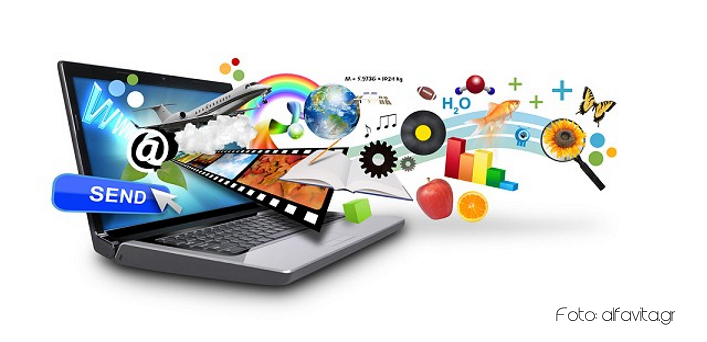 Σχεδίαση
Η σχεδίαση και η υλοποίηση μιας ποιοτικής εκπαιδευτικής εφαρμογής, βασίζονται σε συγκεκριμένες παιδαγωγικές αρχές που παίρνουν μορφή εξασφαλίζοντας παράλληλα και τεχνική αρτιότητα
Η σχεδίαση ξεκινάει από την ιδέα ή την ανάγκη δημιουργίας της εφαρμογής και τελειώνει με τον προσδιορισμό των μηνυμάτων και των στόχων που θα επιδιωχθεί να επιτευχθούν
Η κατανόηση και αντίληψη των απαιτήσεων, δημιουργείται το σενάριο της εφαρμογής, δηλαδή καταγράφονται και οργανώνονται οι αρχικές ιδέες με δύο τρόπους, είτε με τη δημιουργία γενικού πλάνου, είτε με τον σχεδιασμό της εικονογράφησης
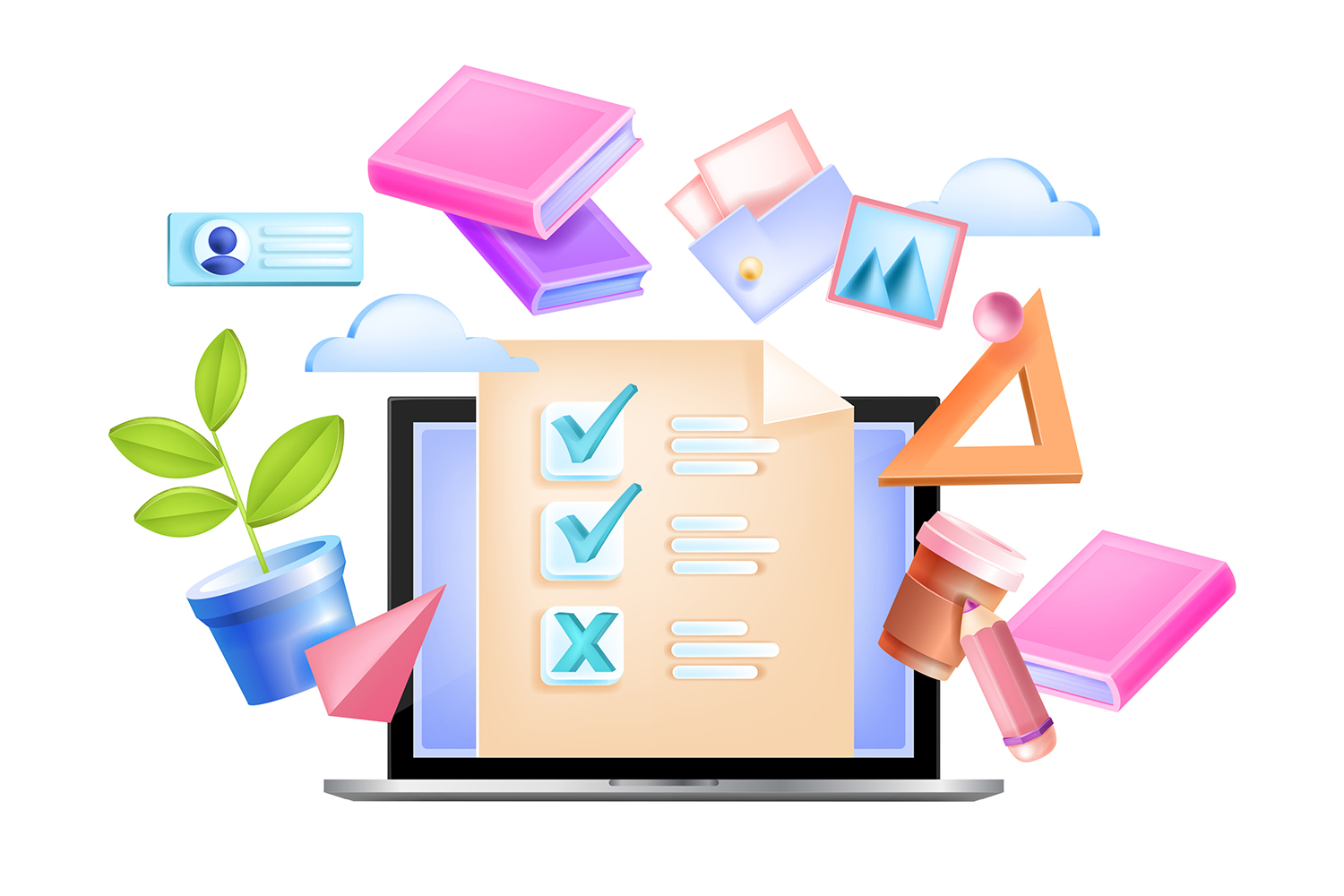 Είδη Πλοήγησης
Γραμμική πλοήγηση: Οι χρήστες μπορούν να πλοηγηθούν στην εφαρμογή σειριακά από την μία οθόνη στην επόμενη.
Μη γραμμική πλοήγηση: Οι χρήστες έχουν τον απόλυτο έλεγχο της εφαρμογής καθώς εκείνοι επιλέγουν που θα πλοηγηθούν χωρίς κάποιο περιορισμό από προκαθορισμένες διαδρομές.
Ιεραρχημένη πλοήγηση: οι χρήστες πλοηγούνται δια μέσου των κλάδων μιας δομής σε σχήμα δέντρου, η οποία ακολουθεί τη λογική ανάπτυξη των περιεχομένων
Σύνθετη πλοήγηση: σε αυτή την πλοήγηση χρησιμοποιούνται διαφορετικά είδη πλοήγησης στα τμήματά της.
8 χρυσοί κανόνες για τον σχεδιασμό διεπαφής χρήστη (Shneiderman & Plaisant, 2005)
Συνέπεια: α) Εκτέλεση και λειτουργία εργασιών στις οποίες ασκείται ο χρήστης θα πρέπει να λειτουργούν με την ίδια λογική σε όλα τα μέρη της εφαρμογής και β) σταθερό χρώμα, διάταξη, γραμματοσειρές κ.ο.κ. θα πρέπει να χρησιμοποιούνται σε όλη την έκταση της εφαρμογής.
Επιδίωξη καθολικής χρηστικότητας: Είναι αναγκαίο η εφαρμογή να προσαρμόζεται εύκολα και σε χρήστες οι οποίοι είναι αρχάριοι αλλά και σε χρήστες που είναι έμπειροι στο χειρισμό εφαρμογών.
Προσθήκη χρήσιμων σχολίων: Για κάθε ενέργεια που κάνει ο χρήστης είναι σημαντικό να υπάρχει και η ανάλογη ανατροφοδότηση από την εφαρμογή, η αντίστοιχη δηλαδή οπτική απάντηση στην επιλογή του χρήστη.
Δημιουργία διαλόγων σε κάθε ολοκλήρωση: Οι αλληλουχίες των ενεργειών της εφαρμογής από τον χρήστη, θα πρέπει να οργανώνονται σε ομάδες με αρχή, μέση και τέλος. Η ενημερωτική πληροφόρηση κατά την ολοκλήρωση μιας ομάδας ενεργειών δίνει στους χρήστες την ικανοποίηση της επίτευξης, την αίσθηση ανακούφισης.
5. Αποτροπή σφαλμάτων: Εάν ο χρήστης κάνει λάθος, η διεπαφή πρέπει να προσφέρει απλές, εποικοδομητικές και ειδικές οδηγίες για ανάκτηση και όχι να τον βάζει σε πολύπλοκες ενέργειες για να μην μπορεί να κάνει σοβαρά σφάλματα.
6. Εύκολη αναστροφή ενεργειών: Πατώντας στο μέτρο του δυνατού, οι ενέργειες του χρήστη πρέπει να είναι αναστρέψιμες. Αυτό το χαρακτηριστικό ανακουφίζει από το άγχος, αφού ο χρήστης γνωρίζει ότι τα σφάλματα μπορούν να ακυρωθούν και ενθαρρύνει την εξερεύνηση άγνωστων επιλογών καθώς κάθε επιλογή μπορεί εύκολα να ακυρωθεί.
7. Ελαχιστοποίηση ενεργειών χρήστη: Ο χρήστης πρέπει να φτάνει στο επιθυμητό σημείο με τις λιγότερες δυνατές ενέργειες. Όσα λιγότερα ¨κλικ¨ κάνει ο χρήστης για να φτάσει στο σημείο της εφαρμογής που επιθυμεί, τόσο το καλύτερο.
8. Ελαχιστοποίηση χρήσης της ανθρώπινης μνήμης: Είναι σημαντικό στο σχεδιασμό της διεπαφής χρήστη να αποφεύγονται διεπαφές στις οποίες ο χρήστης πρέπει να θυμάται πληροφορίες από μια οθόνη σε μία άλλη οθόνη, καθώς η χρήση της μνήμης σε κάθε σελίδα κουράζει τον χρήστη και τον επιβαρύνει
ΚΑΤΗΓΟΡΙΑ ΣΥΣΤΗΜΑΤΑ ΣΥΓΓΡΑΦΗΣ ΠΟΛΥΜΕΣΙΚΩΝ ΕΦΑΡΜΟΓΩΝ
Συστήματα συγγραφής που η οργάνωση τους βασίζεται στο πρότυπο της κάρτας (card/page based): Η χρήση αυτών των συστημάτων ενδείκνυται στις περιπτώσεις που τα στοιχεία της εφαρμογής μπορούν να αντιμετωπιστούν αυτόνομα ως σελίδες ενός βιβλίου ή ως κάρτες ενός αρχείου. Τέτοια προγράμματα είναι η Macromedia HyperCard και το Tool book.
Συστήματα συγγραφής που βασίζονται σε εικονογραφικά στοιχεία και γεγονότα (events): Αυτά οργανώνονται με βάση τη λογική οργάνωση ενός διαγράμματος ροής (Icon/Flow Control). Στην περίπτωση αυτή, τα στοιχεία της εφαρμογής (εικονίδια) είναι οργανωμένα ως αντικείμενα μέσα σε ένα δομημένο πλαίσιο εργασίας, ενώ η παρουσίαση αυτών των στοιχείων ακολουθεί τη σειρά με την οποία είναι τοποθετημένα τα εικονίδια πάνω στη γραμμή ροής. Είναι η περίπτωση των Icon Author και Macromedia Author ware.
Συστήματα συγγραφής που βασίζονται στη χρονική διαδοχή μιας παρουσίασης (time-based presentation): Τα συστήματα αυτά ενδείκνυνται για εφαρμογές που περιέχουν αυτόνομες ομάδες στοιχείων, οι οποίες είναι οργανωμένες με βάση τη λογική και τη σύνταξη της οπτικοακουστικής γλώσσας. Τέτοια προγράμματα είναι το Macromedia Director ή Flash Macromedia.
Αξιολόγηση περιεχομένου
Αξιολόγηση της εφαρμογής – υλοποίησης σεναρίων και στόχων που ικανοποιούν τις ακολουθούμενες διδακτικές ή παιδαγωγικές μεθόδους
Αξιολόγηση της διεπαφής χρήστη – συστήματος
Αξιολόγηση μαθητή και μαθησιακού αποτελέσματος ή/και απόδοσης σε κάποιο μάθημα
Αξιολόγηση της υποστήριξης της διδακτικής πράξης
Αξιολόγηση κόστους
Αξιολόγηση της λειτουργικότητα, αποδοτικότητα, ευχρηστία, συμβατότητα και ασφάλεια
Κριτήρια αξιολόγησης εκπαιδευτικού λογισμικού
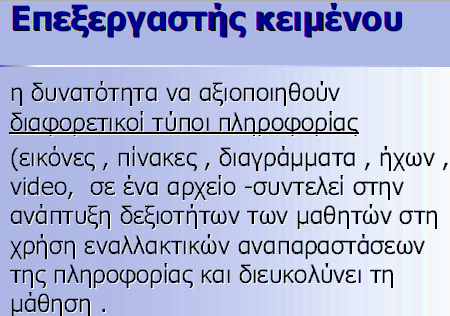 Λογισμικό παρουσίασης
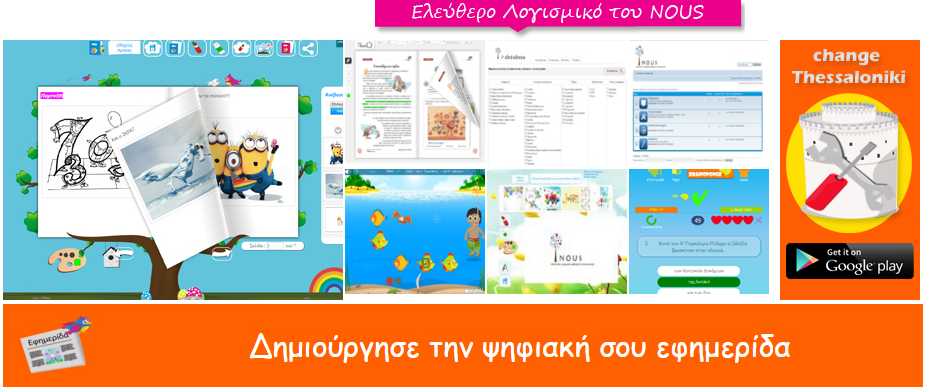 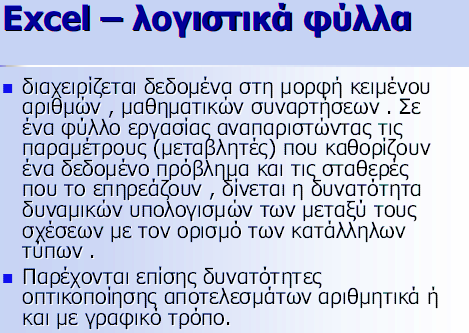 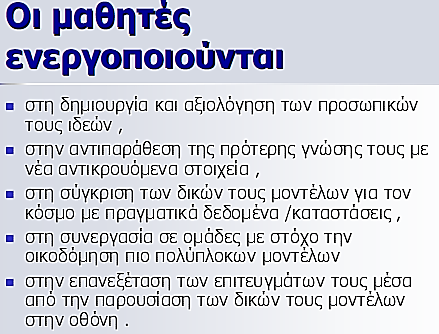 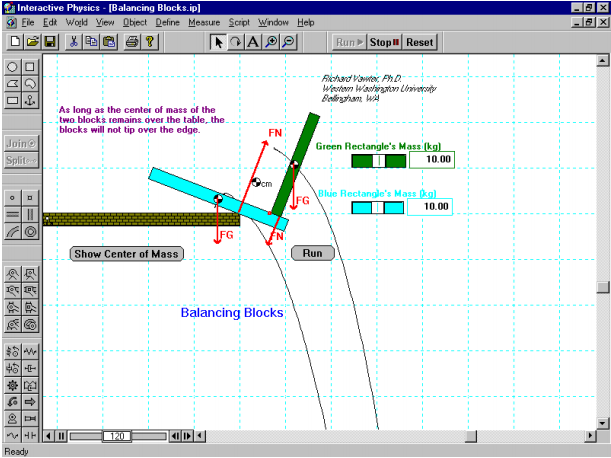 Λογισμικά προσομοίωσης
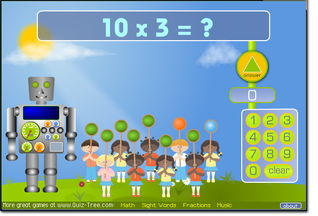 Λογισμικά εξάσκησης και πρακτικής
Λογισμικό εξάσκησης και εμπέδωσηςhttps://www.dwrean.net/search/label/%CE%9B%CE%BF%CE%B3%CE%B9%CF%83%CE%BC%CE%B9%CE%BA%CF%8C%20%CE%94%CE%B7%CE%BC%CE%BF%CF%84%CE%B9%CE%BA%CE%BF%CF%8D
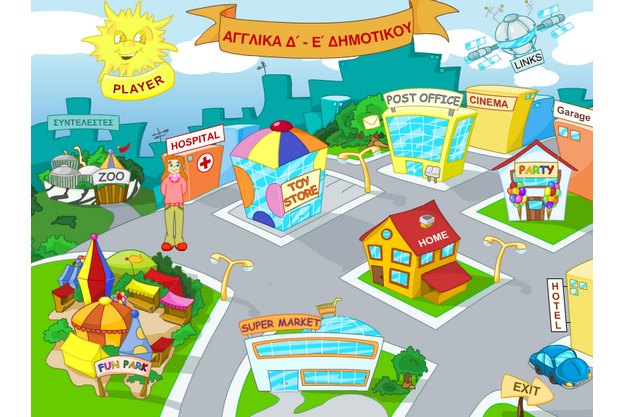 Εκπαιδευτικά λογισμικά: 1.https://dimpapp.gr/%CE%B5%CE%BA%CF%80%CE%B1%CE%B9%CE%B4%CE%B5%CF%85%CF%84%CE%B9%CE%BA%CF%8C%CF%85%CE%BB%CE%B9%CE%BA%CF%8C/online-%CE%B5%CE%BA%CF%80%CE%B1%CE%B9%CE%B4%CE%B5%CF%85%CF%84%CE%B9%CE%BA%CF%8C-%CE%BB%CE%BF%CE%B3%CE%B9%CF%83%CE%BC%CE%B9%CE%BA%CF%8C/ 2. http://photodentro.edu.gr/aggregator/ 3. http://www.pi-schools.gr/ 4. https://www.kidmedia.gr/download
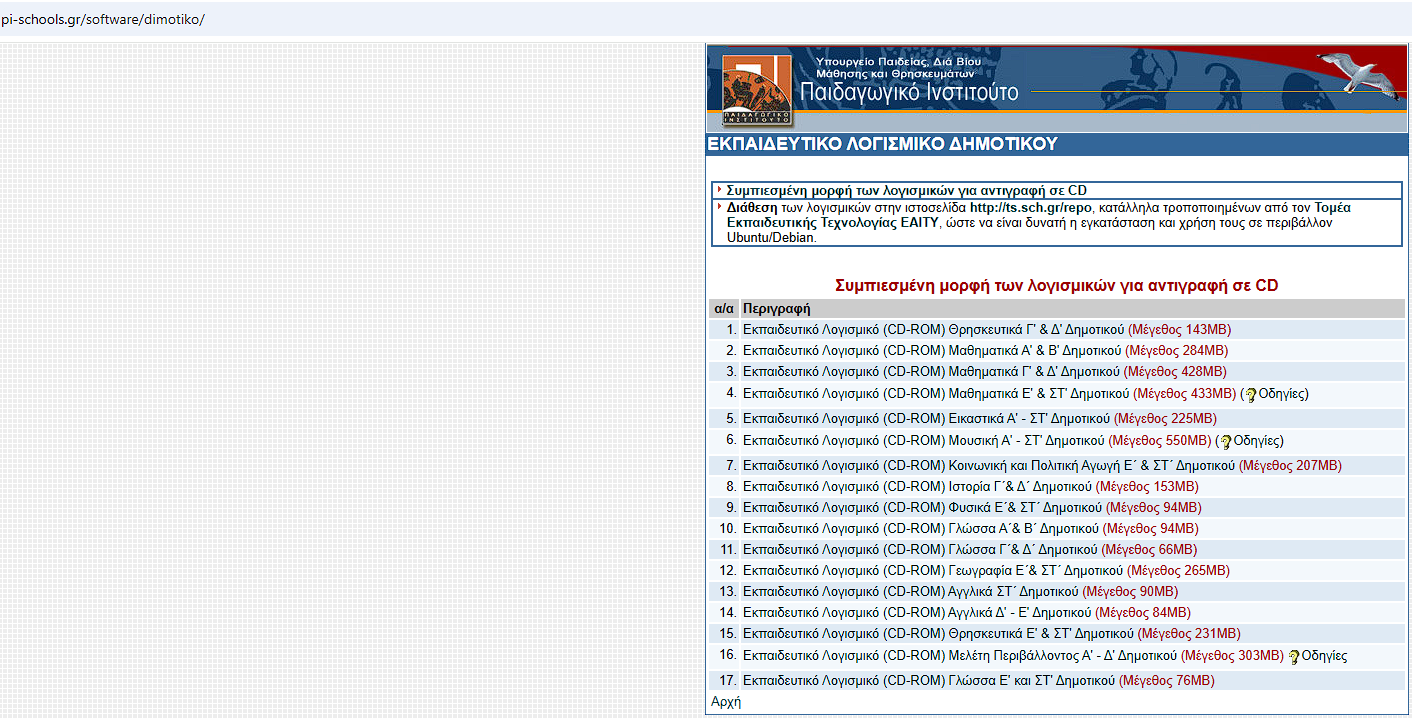 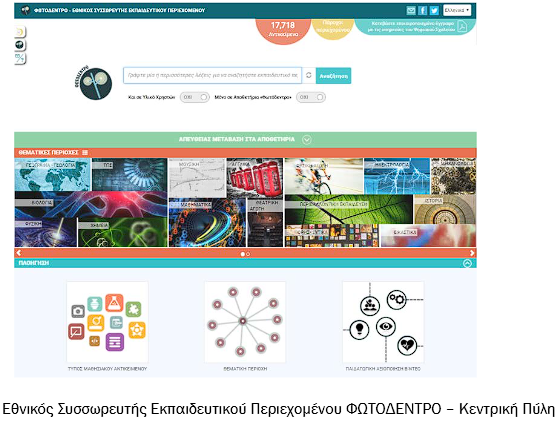 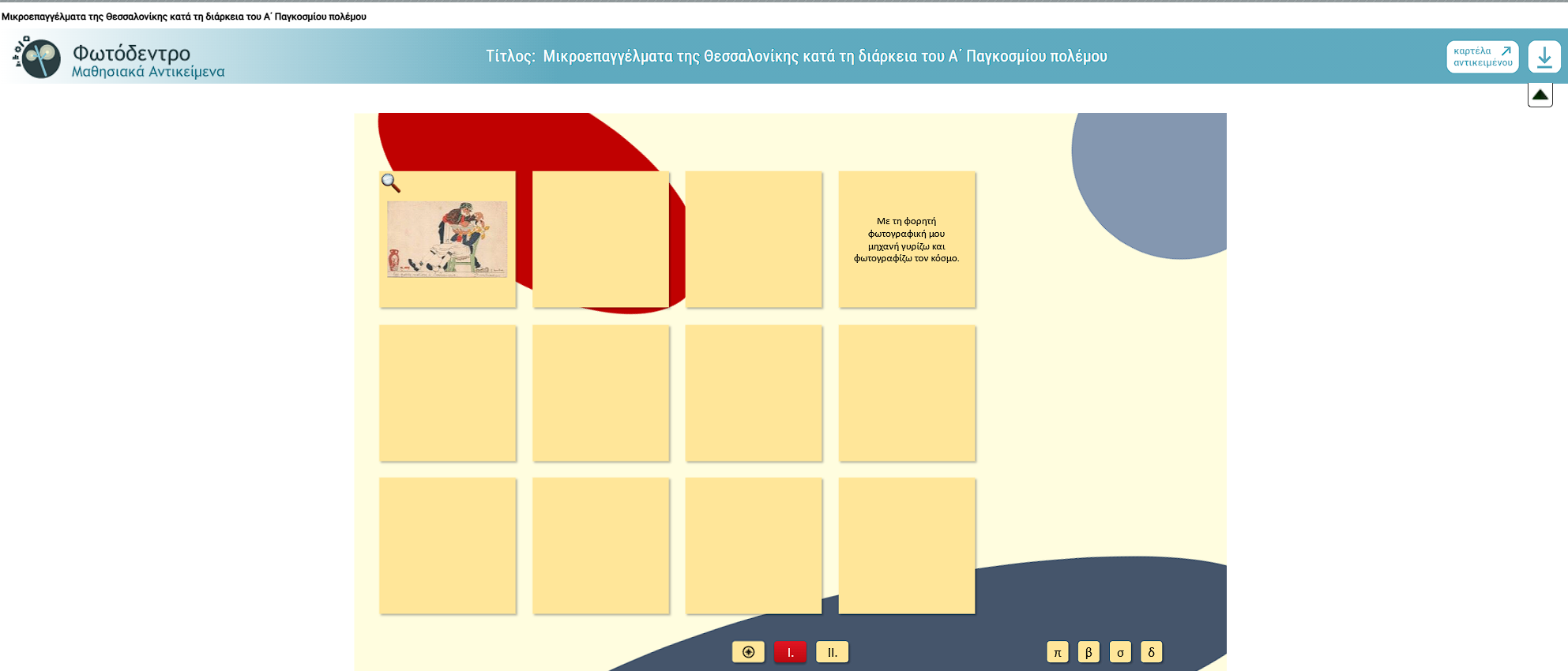 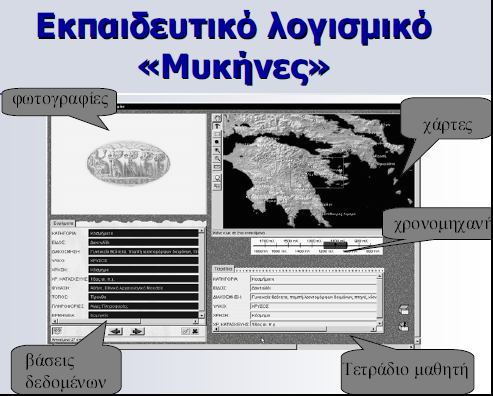 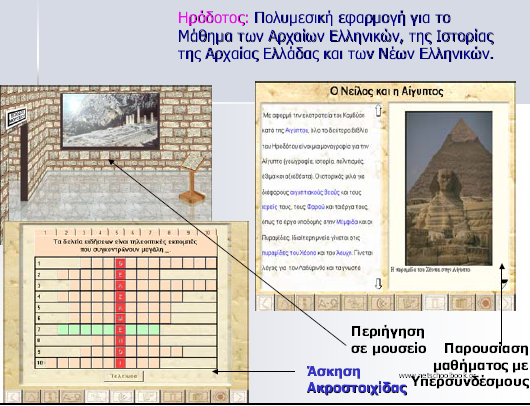 Λογισμικό δημιουργίας
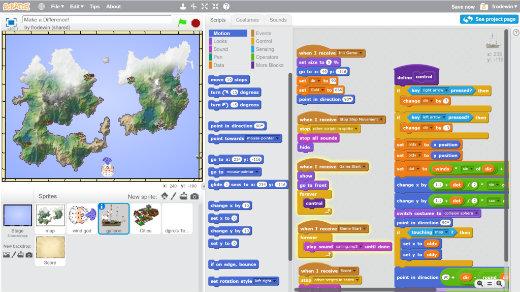 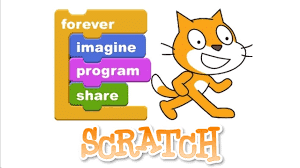 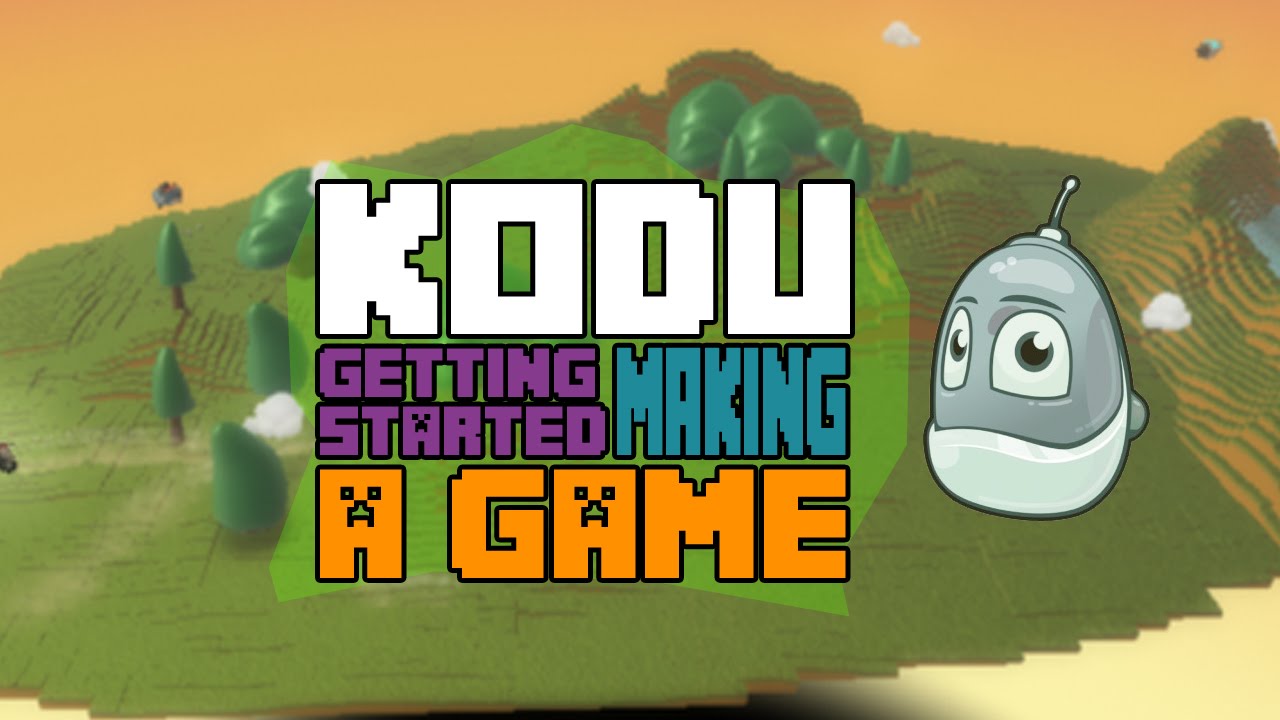 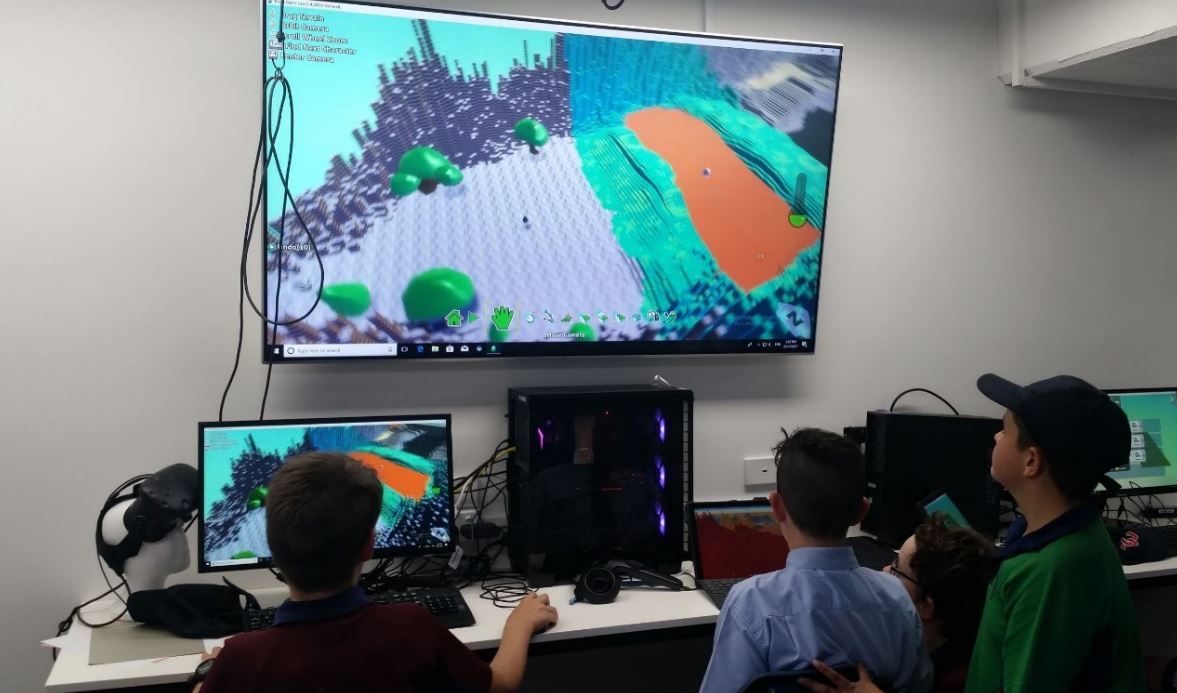 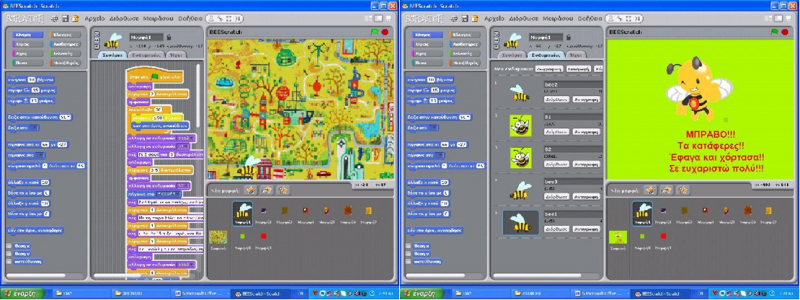 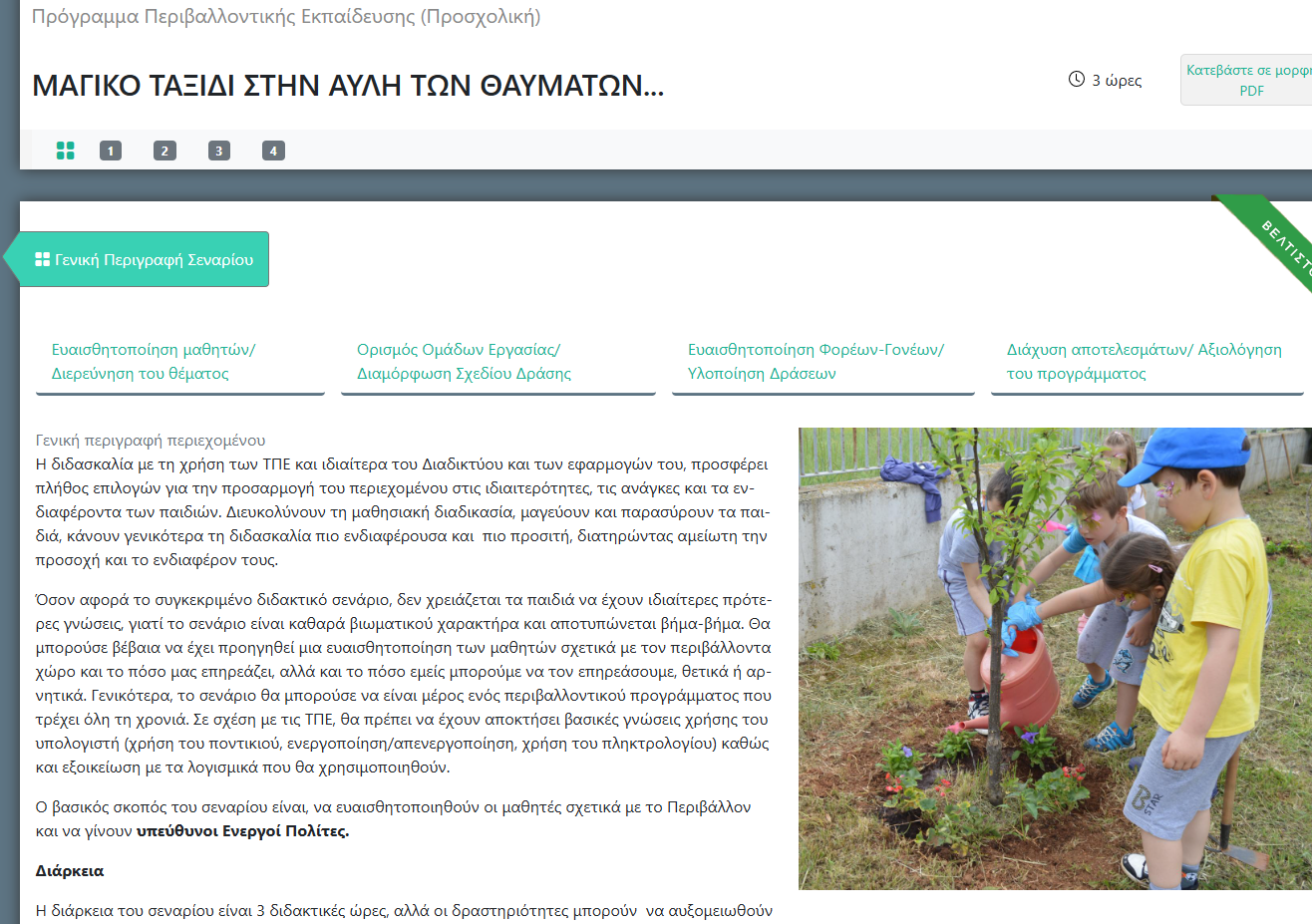 https://aesop.iep.edu.gr/ (Διδακτικά σενάρια)
Χρήσιμες ιστοσελίδες
• το «Φωτόδεντρο: Εθνικός Συσσωρευτής Εκπαιδευτικού Περιεχομένου» (http://photodentro.edu.gr/aggregator/): πρόκειται για αποθετήριο ψηφιακού εκπαιδευτικού υλικού. 
• τα «Ψηφιακά Εκπαιδευτικά Βοηθήματα» (http://www.study4exams.gr/): αποτελούν μια προσπάθεια πρόσθετης διδακτικής στήριξης με βίντεο-διαλέξεις, ψηφιοποιημένα βιβλία και ασκήσεις-διαγωνίσματα.
Κάλλιπος (https://repository.kallipos.gr/?&locale=el): Ψηφιοποιημένα βιβλία
Εργογραφία
Nielsen, N. (2014). 10 Usability Heuristics for User Interface Design
https://www.nngroup.com/articles/ten-usability-heuristics/
Ben Shneiderman & Catherine Plaisant (2005). Designing the User Interface: Strategies for Effective Human-computer Interaction
https://books.google.gr/books/about/Designing_the_User_Interface.html?id=q-HSnQEACAAJ&redir_esc=y
Σας ευχαριστώ!
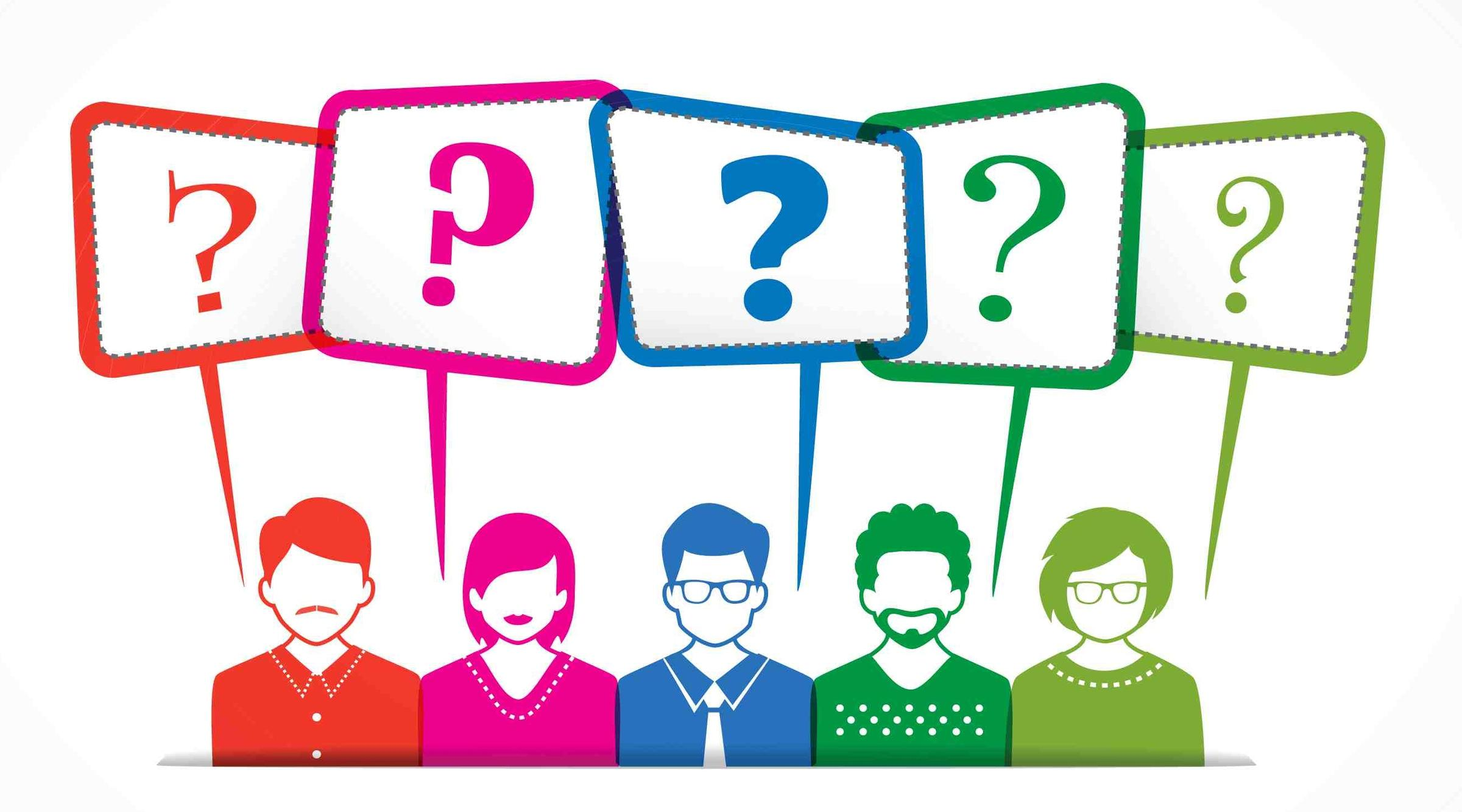